Surface and aerosol characterization from S5P/TROPOMI: validation, inter-comparison and expected performance
P. Litvinov1, O. Dubovik2, C. Chen1, A. Lopatin1, T. Lapionok2, D. Fuertes1, C. Matar1, Y. Karol1, L. Bindreiter3, C. Holter3, V. Lanzinger3, A. Hangler3, M. de Graaf4, G. Tilstra4, P. Stammes4, and C. Retscher5
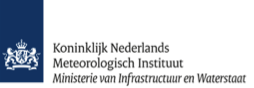 5:
2:
3:
4:
1:
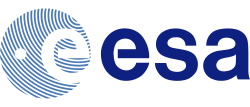 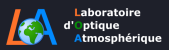 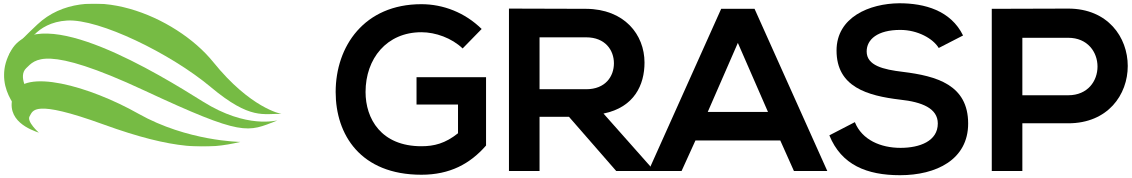 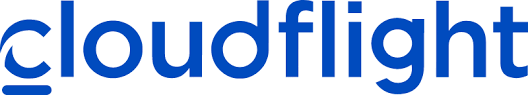 Aerosol and surface product S5p+I AOD/BRDF project
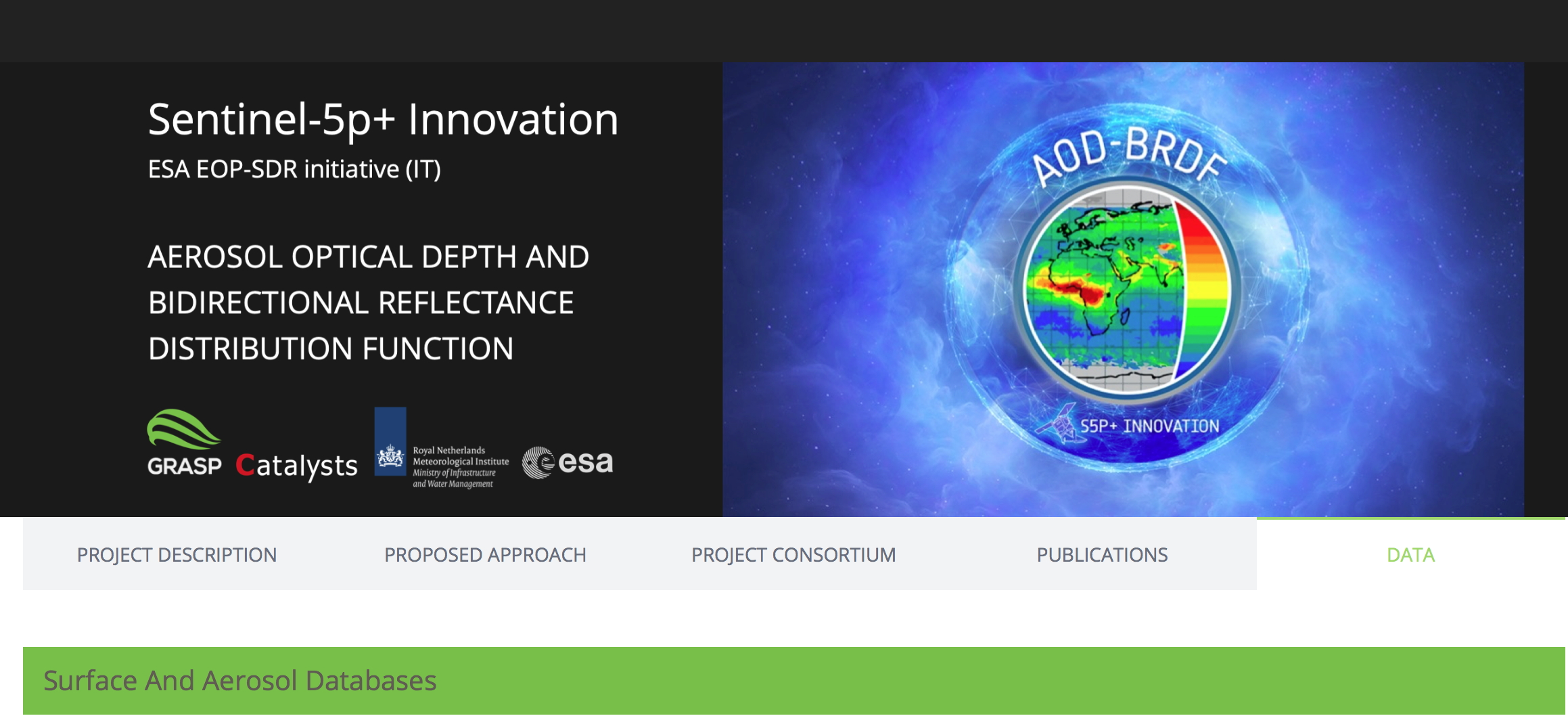 www.grasp-sas.com/projects/aod-brdf_sentinel-5p-innovation/
GRASP aerosol and surface BRDF products
KNMI surface DLER and OMI-heritage AOD products

Two products complement and extend each other
2
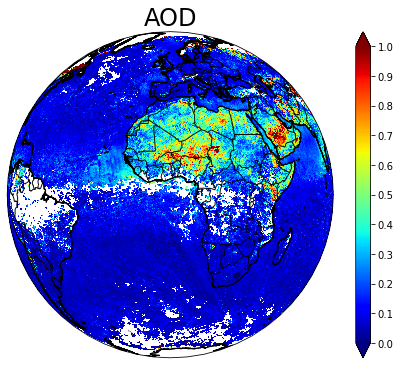 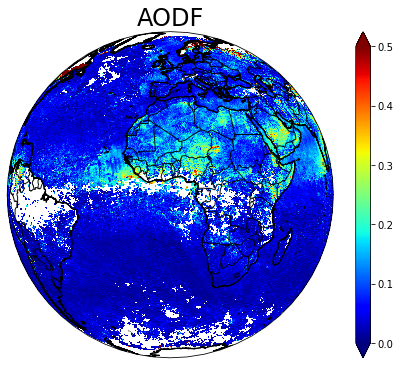 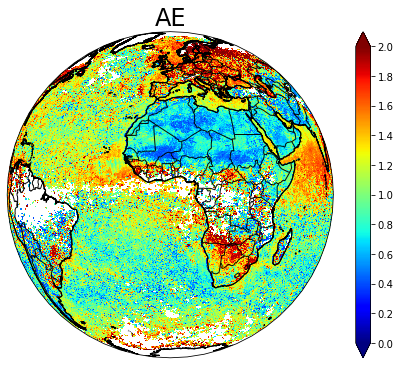 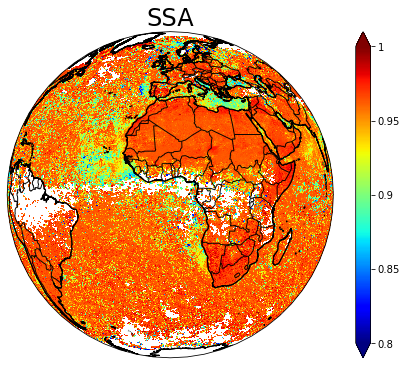 GRASP aerosol products
10 wavelengths:
0.340 0.367 0.380 0.416 0.440 0.494 0.670 0.747 0.772 2.313
Spectral AOD, AE,  AODF and  AODC 
Spectral AAOD
Spectral SSA
4 aerosol model concentrations
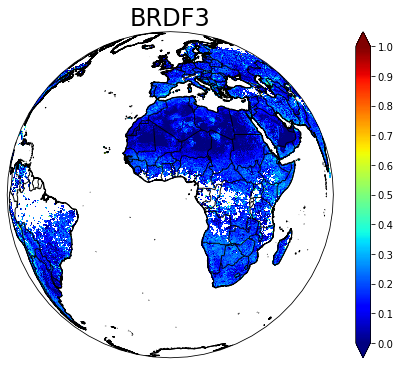 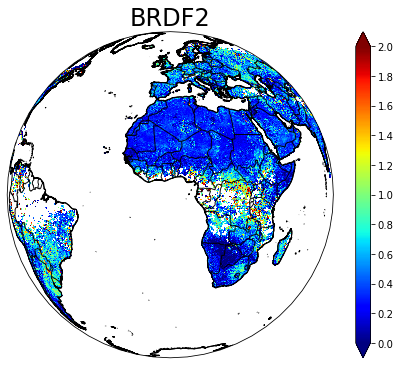 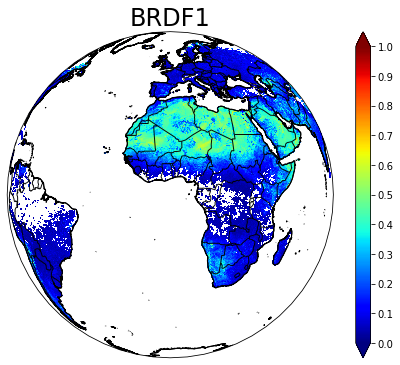 GRASP Surface products
10 wavelengths:
0.340 0.367 0.380 0.416 0.440 0.494 0.670 0.747 0.772 2.313
Spectral BRDF1 (land)
BRDF 2nd  and 3rd parameters (land)
NDVI
Spectral water body reflectance (sea/ocean)
Spectral DHR, BHR_iso
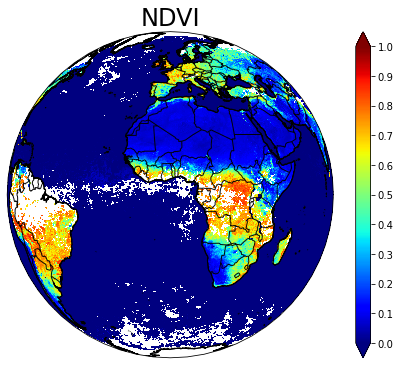 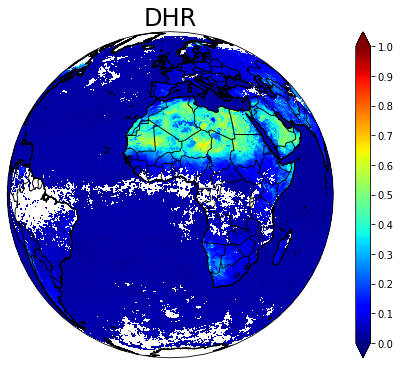 Specified requirements on aerosol (ESA S5p+I AOD/BRDF)
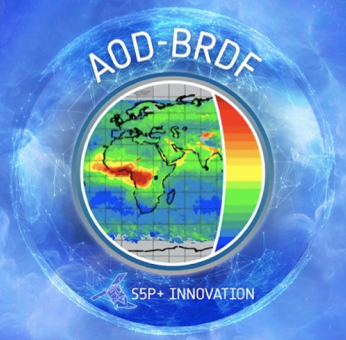 Requirements on surface (ESA S5p+I AOD/BRDF)
Aerosol product validation.AODGRASP/S5p vs AERONET
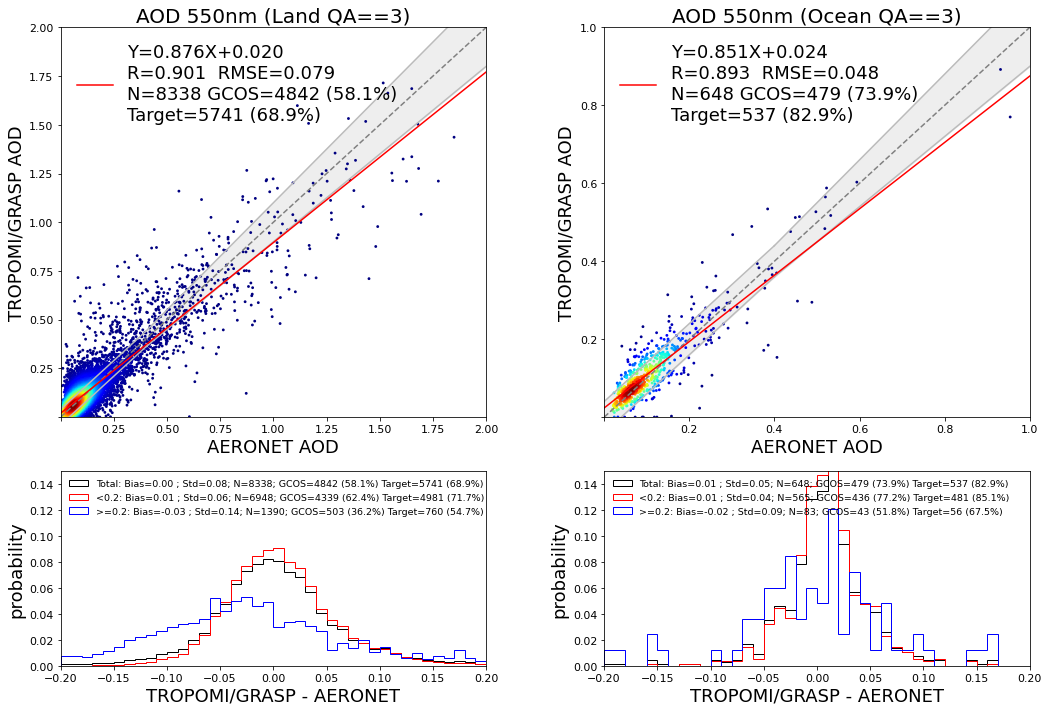 Site by site validation statistics of GRASP/S5p AOD 550nm
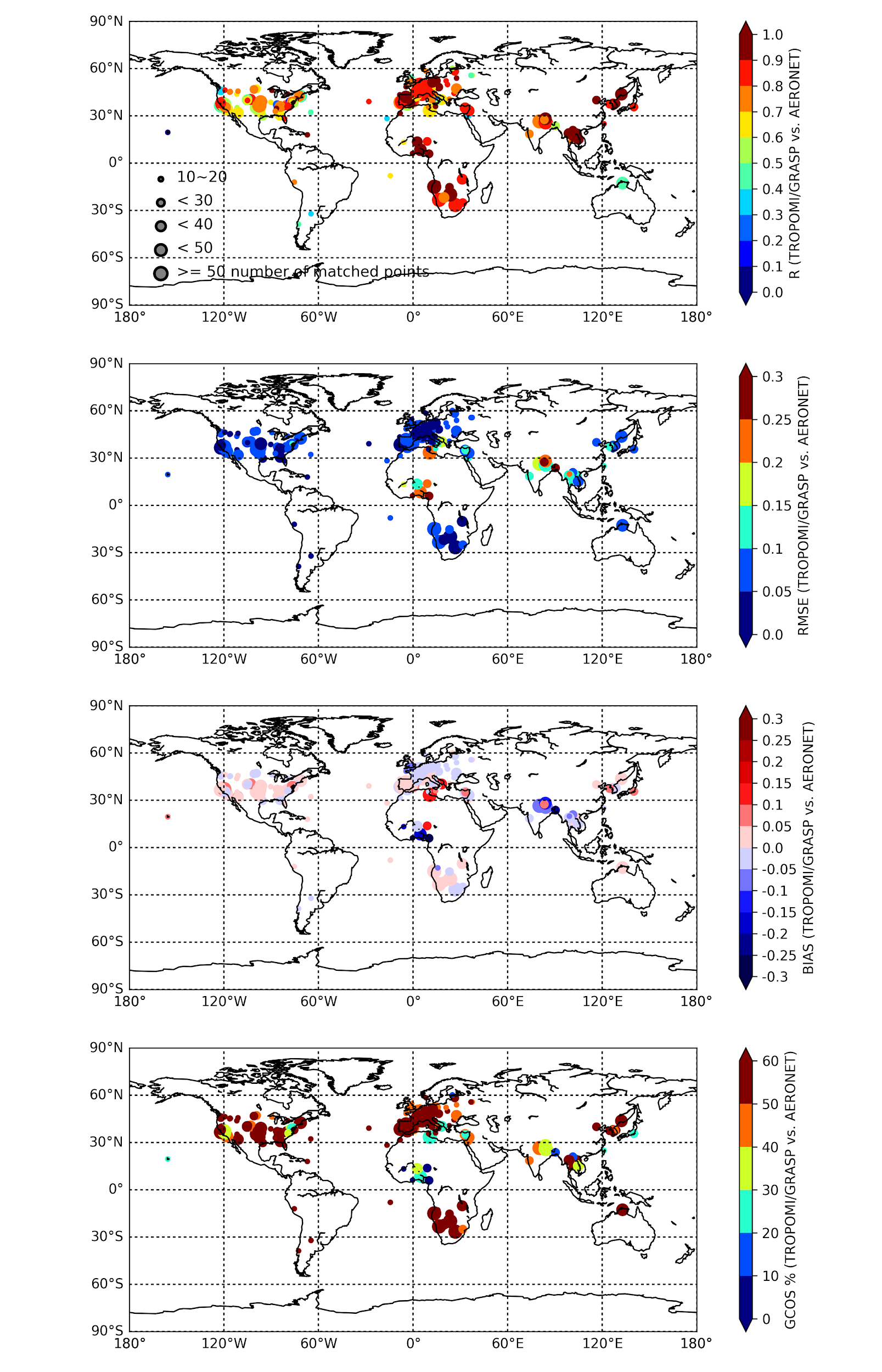 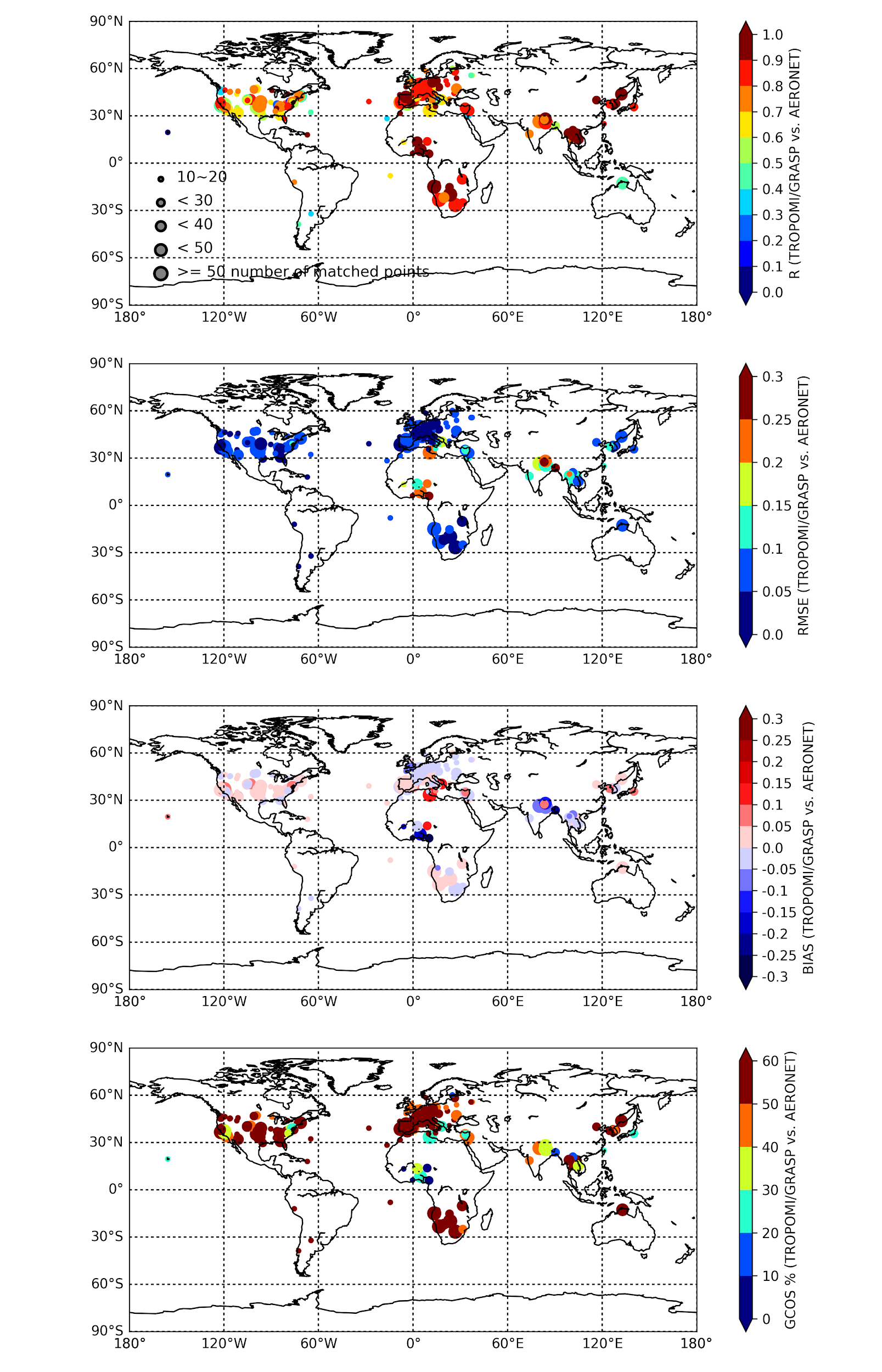 R
BIAS
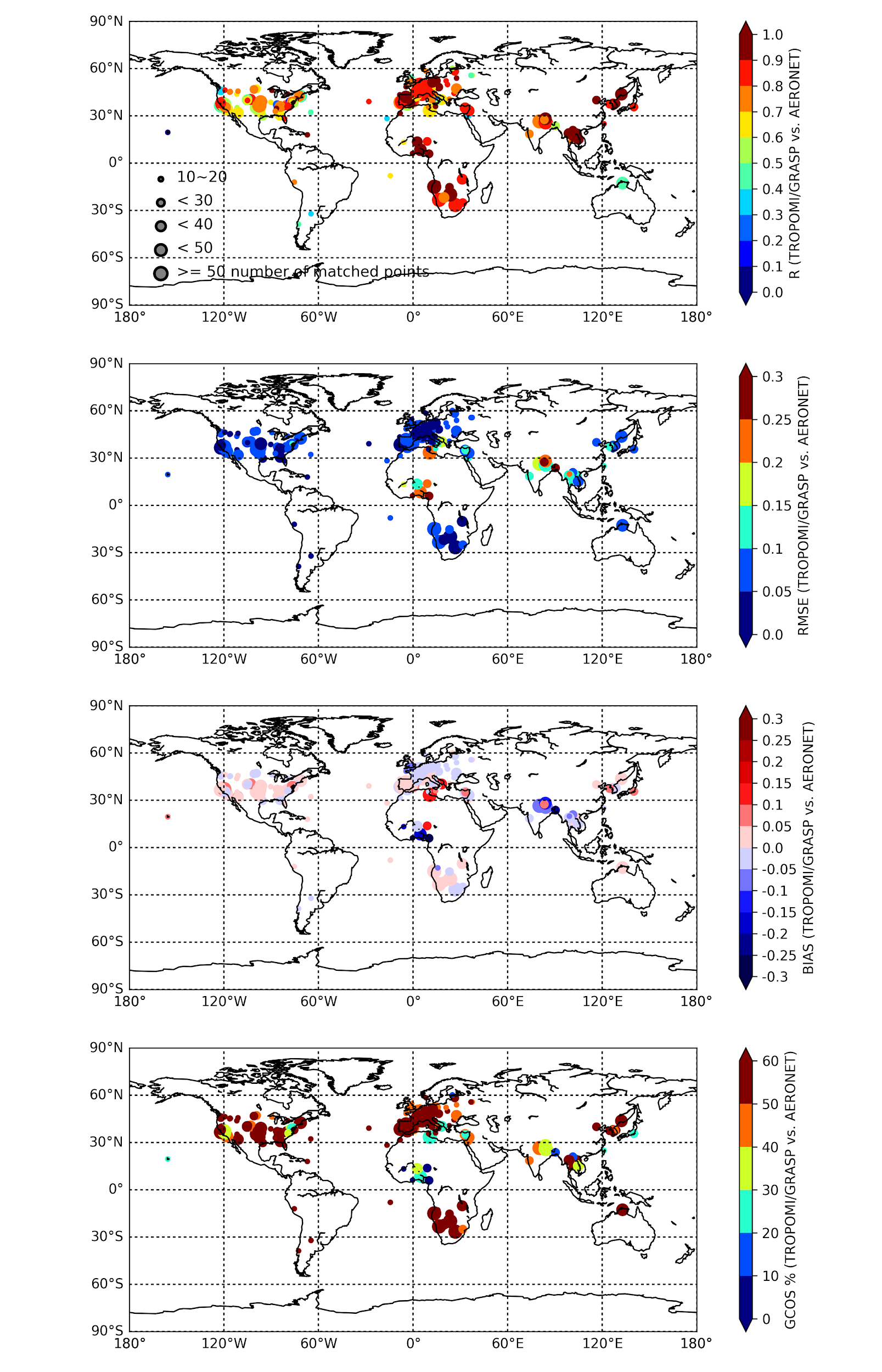 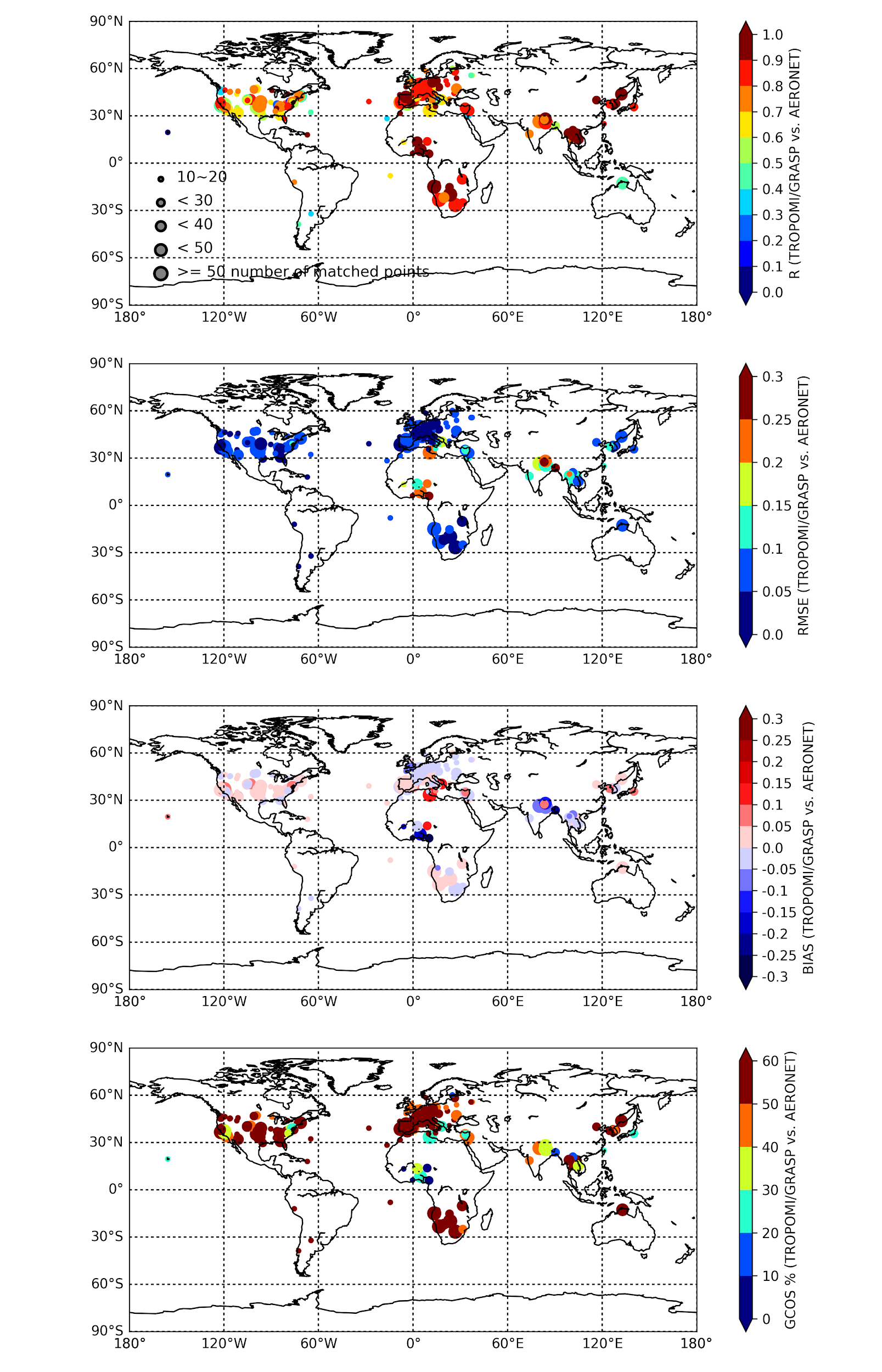 GCOS
RMSE
Inter-comparison over AERONET: GRASP/S5p, VIIRS, and MODIS. 550nm
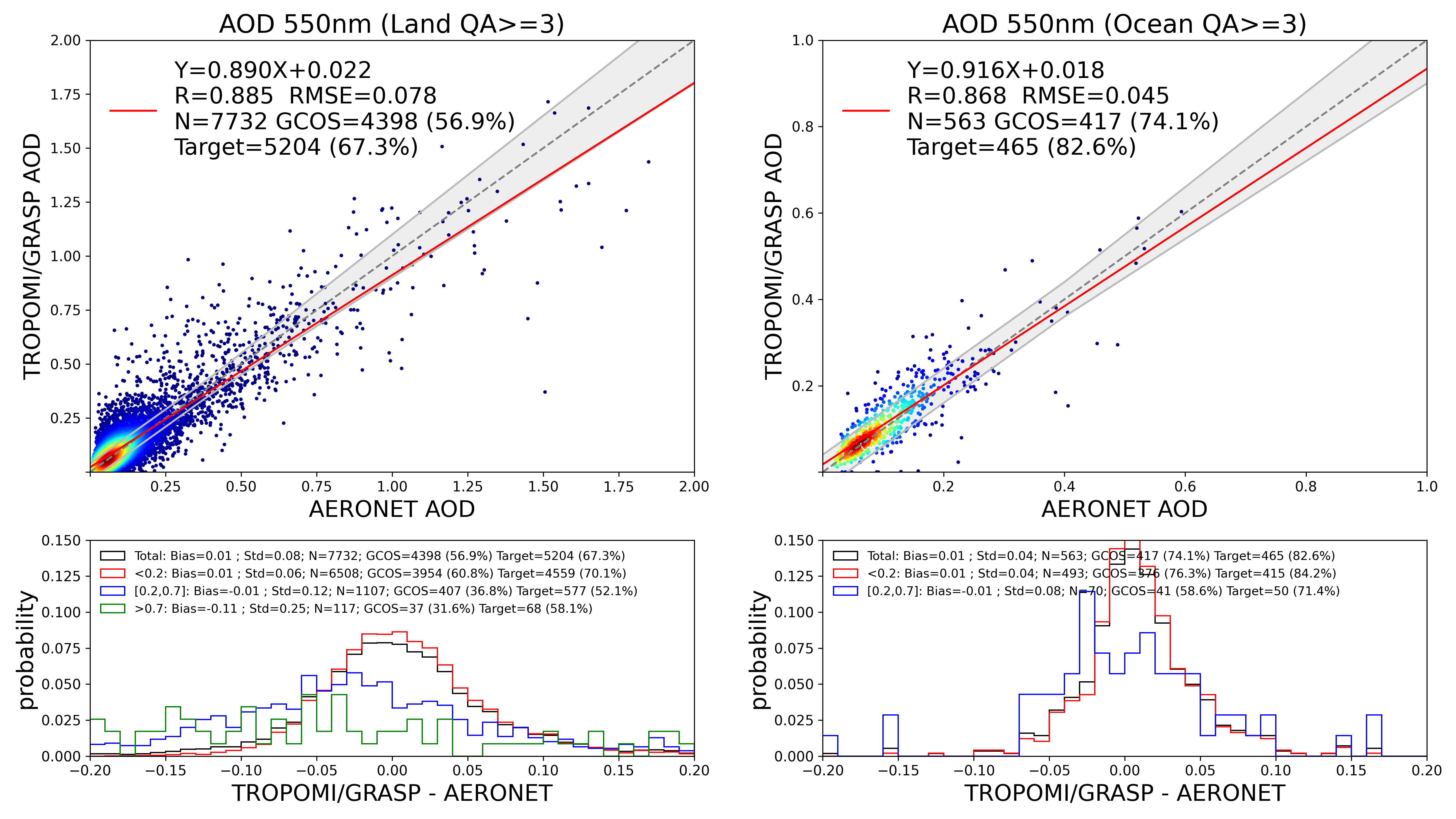 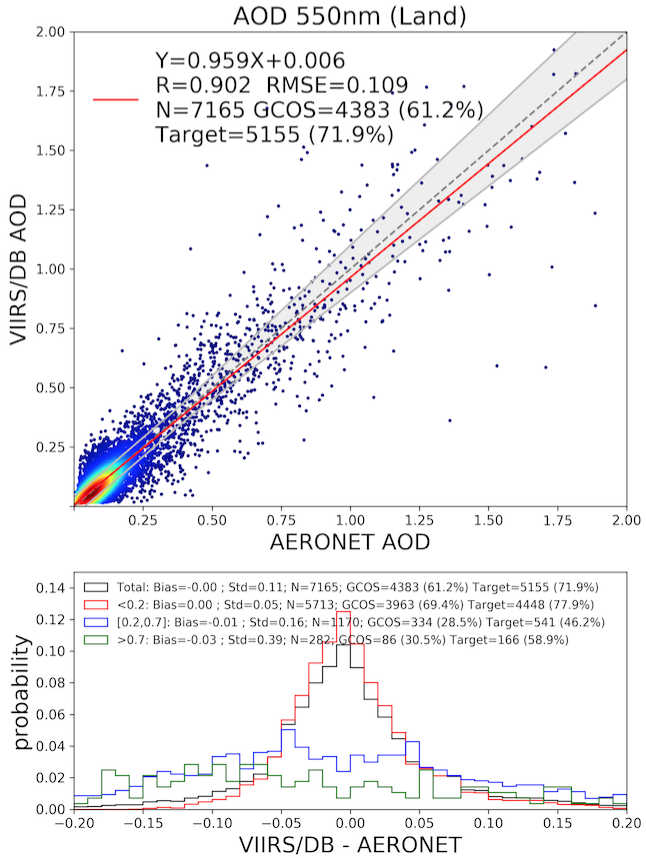 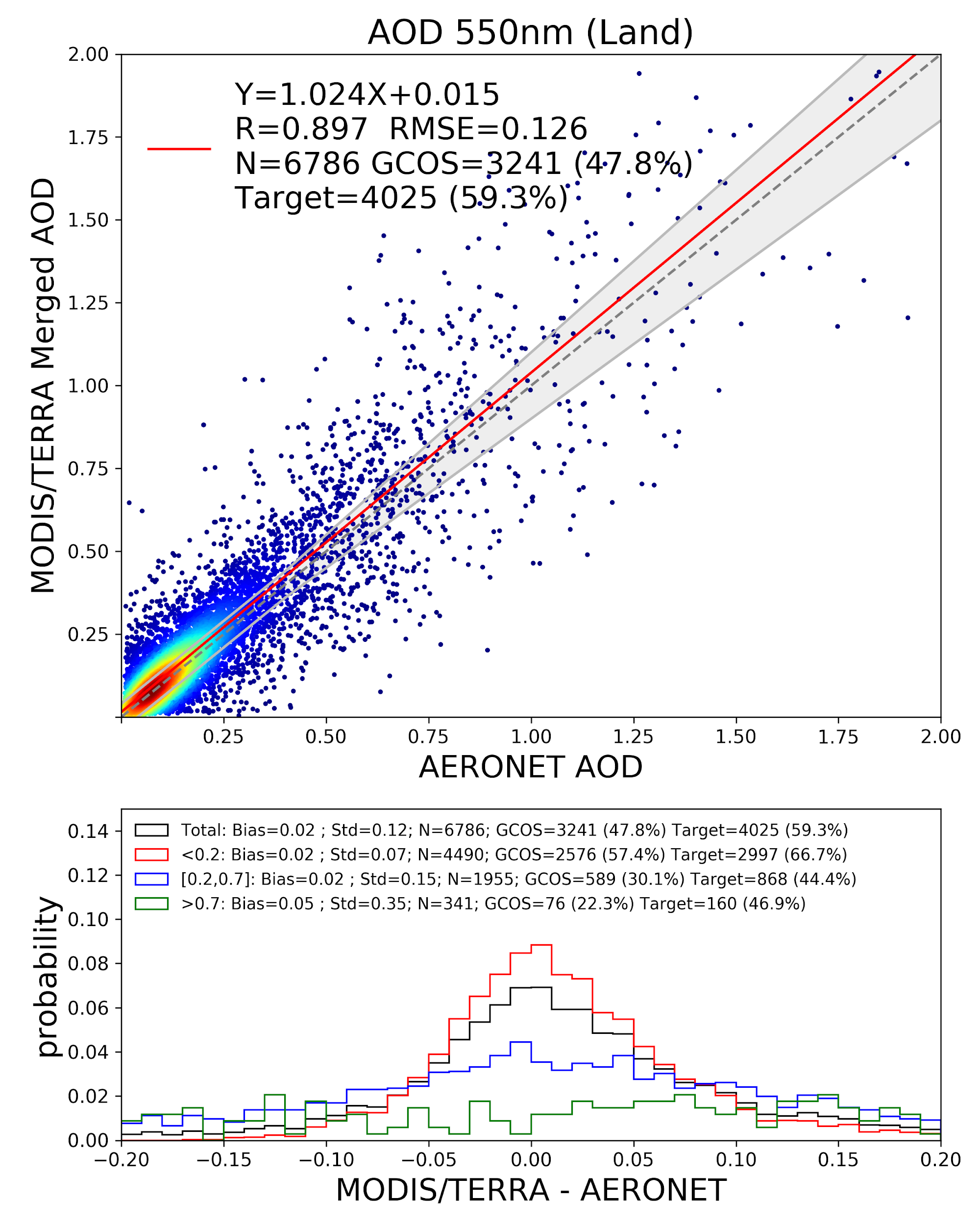 GRASP/S5p
VIIRS
MODIS
Beside AOD, GRASP/TROPOMI provides extended aerosol properties!
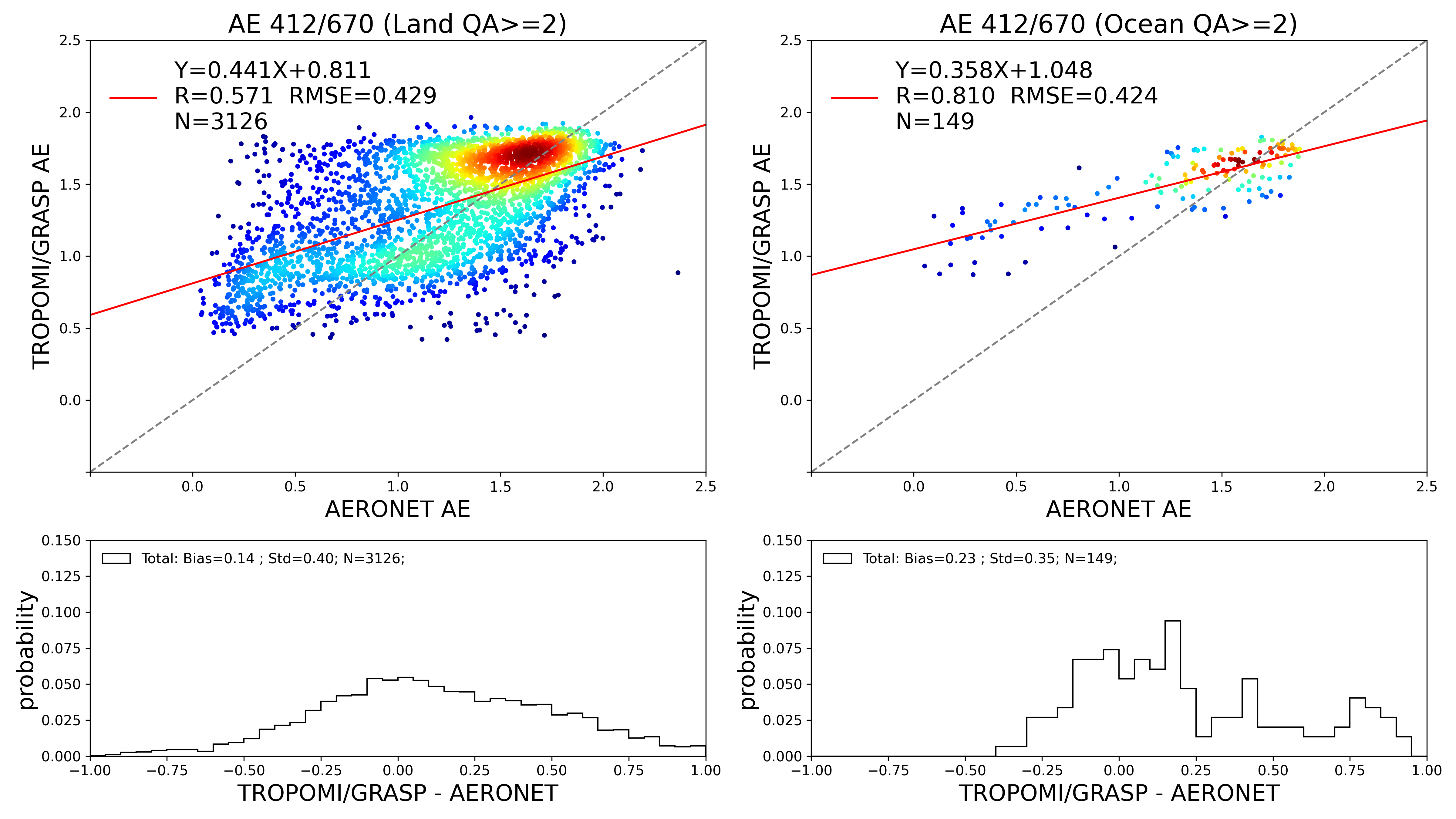 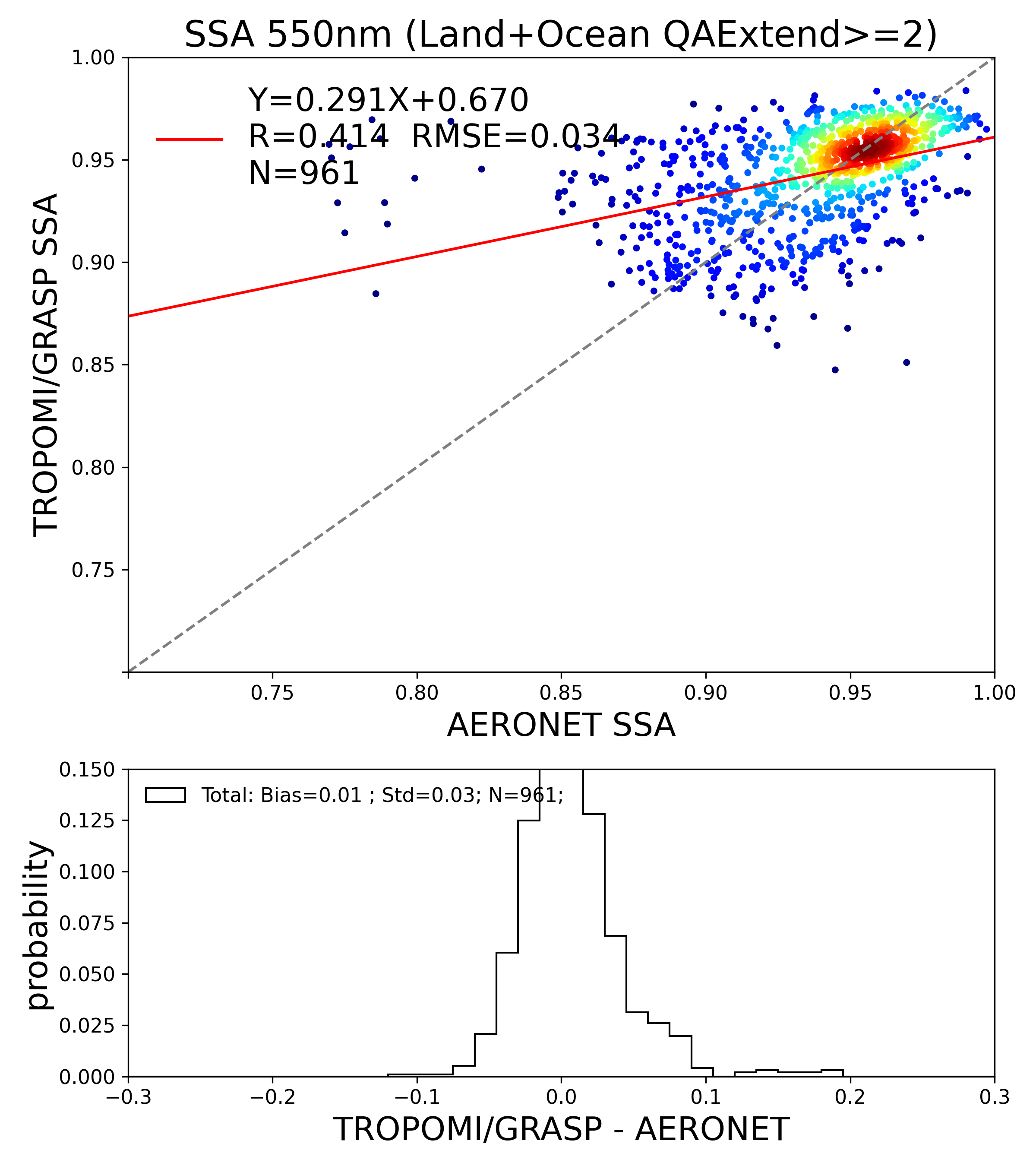 Aerosol product validation.Aexp and SSAGRASP/S5p vs AERONET
Aerosol product validation. Spectral dependence of SSAGRASP/S5p vs AERONET
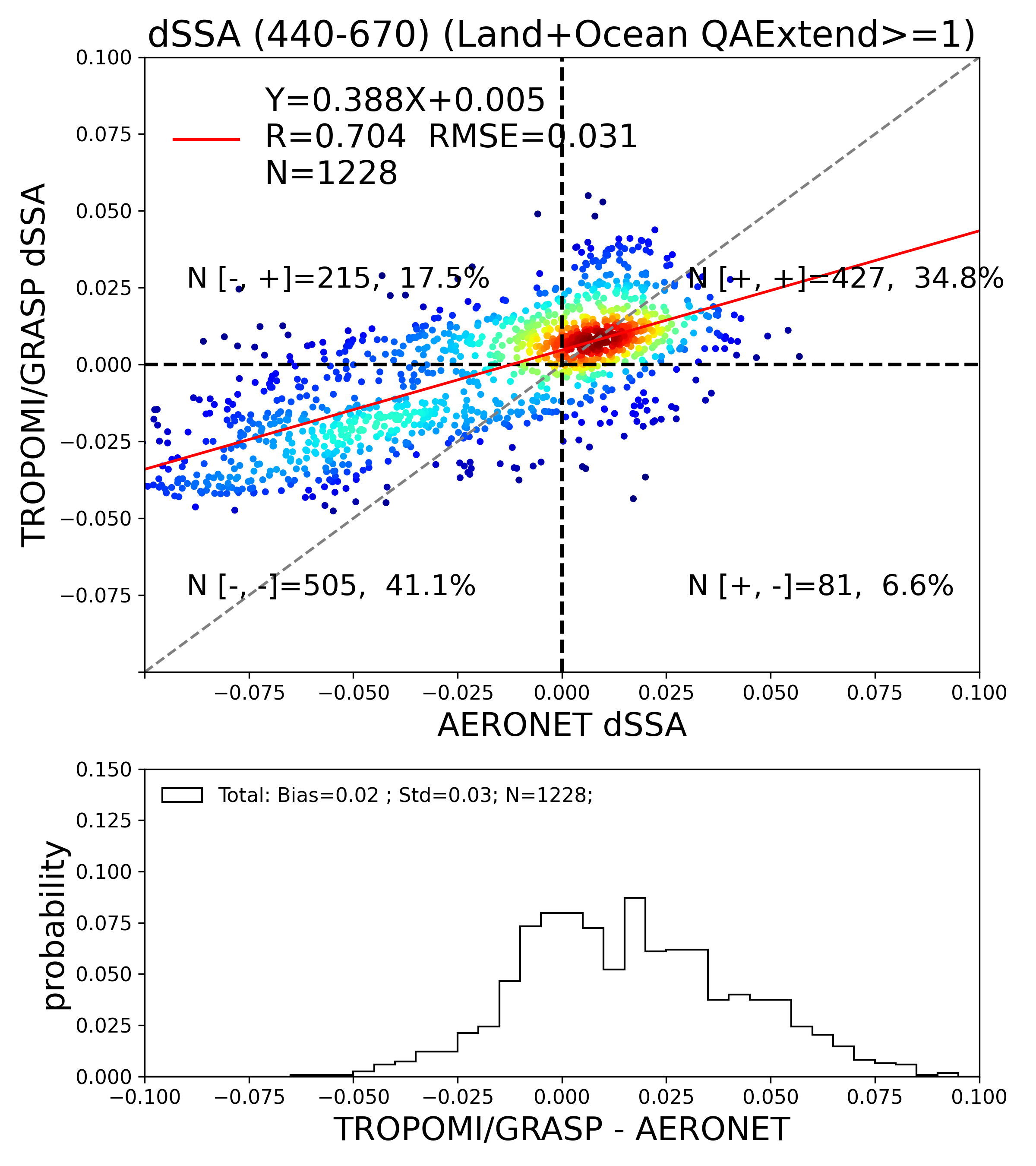 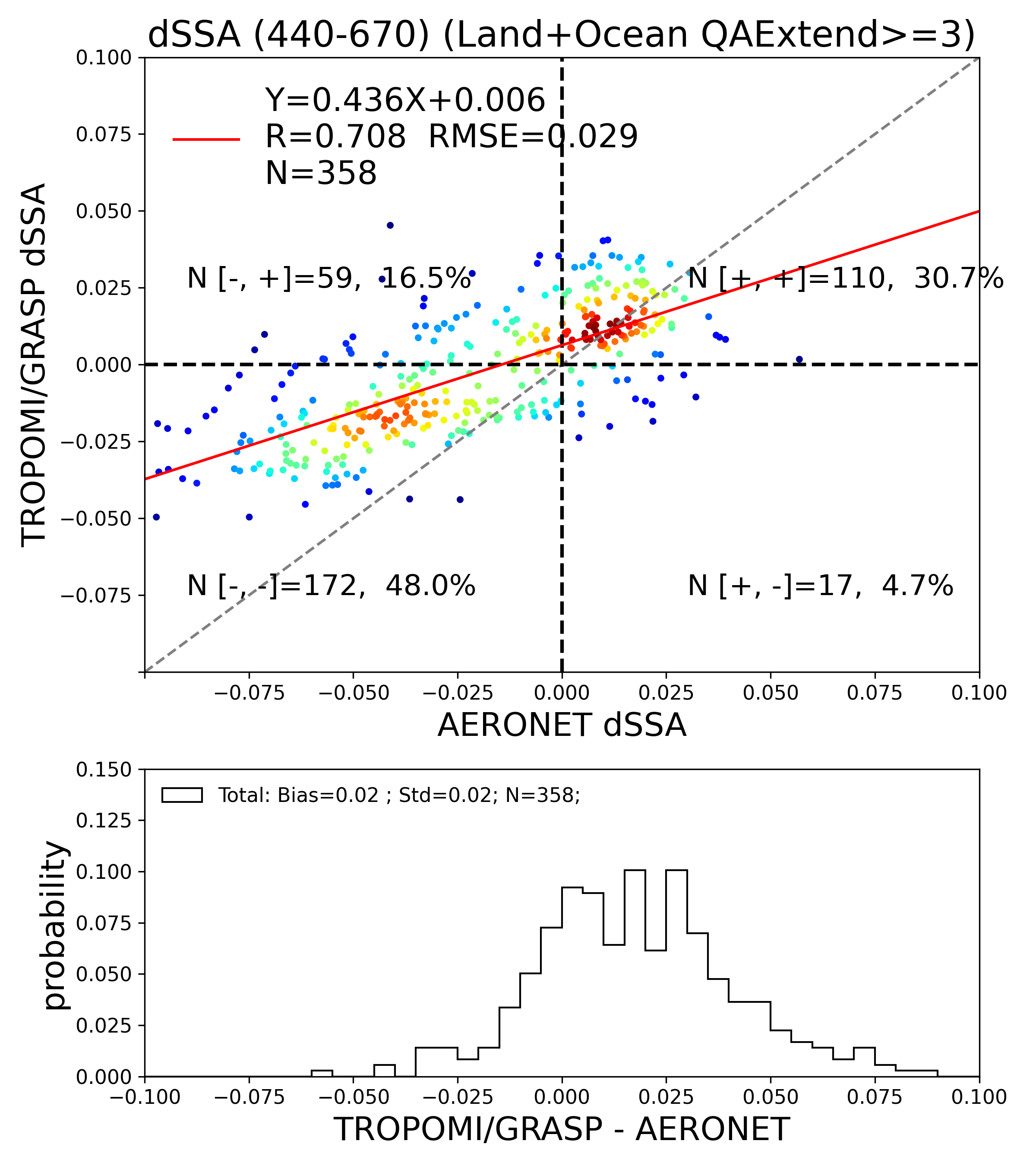 Correct
Correct
Correct
Correct
Spectral dependence of SSA (dSSA) sensitive to aerosol type. 
In GRASP/S5p product dSSA depends less on “quality” assurance index than AExp and SSA.
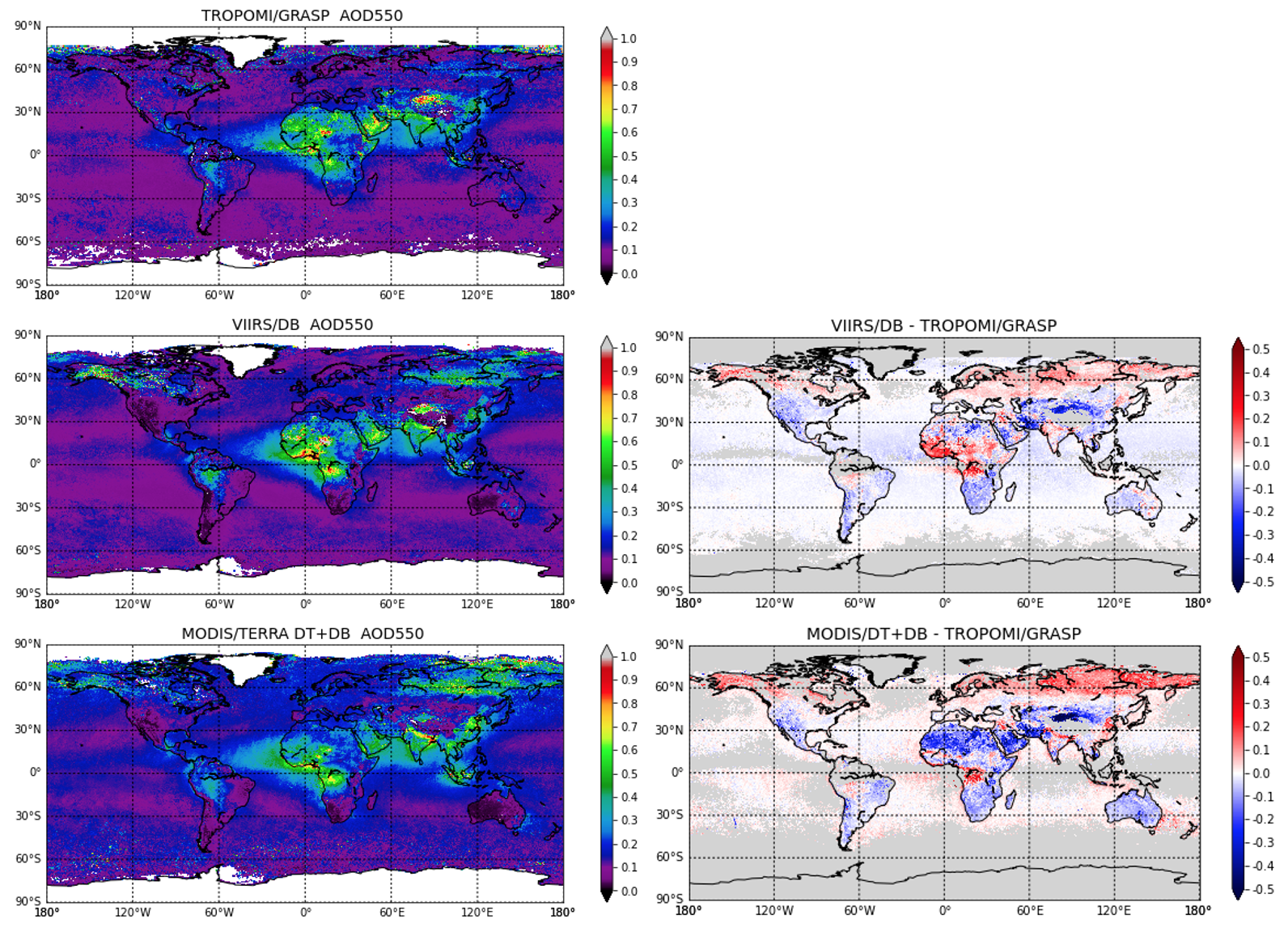 Global inter-comparison. AOD. GRASP/S5p vs VIIRS and MODIS
GRASP/S5p AOD
VIIRS - GRASP
VIIRS AOD
The differences in AOD  are mainly over land
MODIS - GRASP
MODIS AOD
Global inter-comparison. Surface. GRASP/S5p vs MODIS
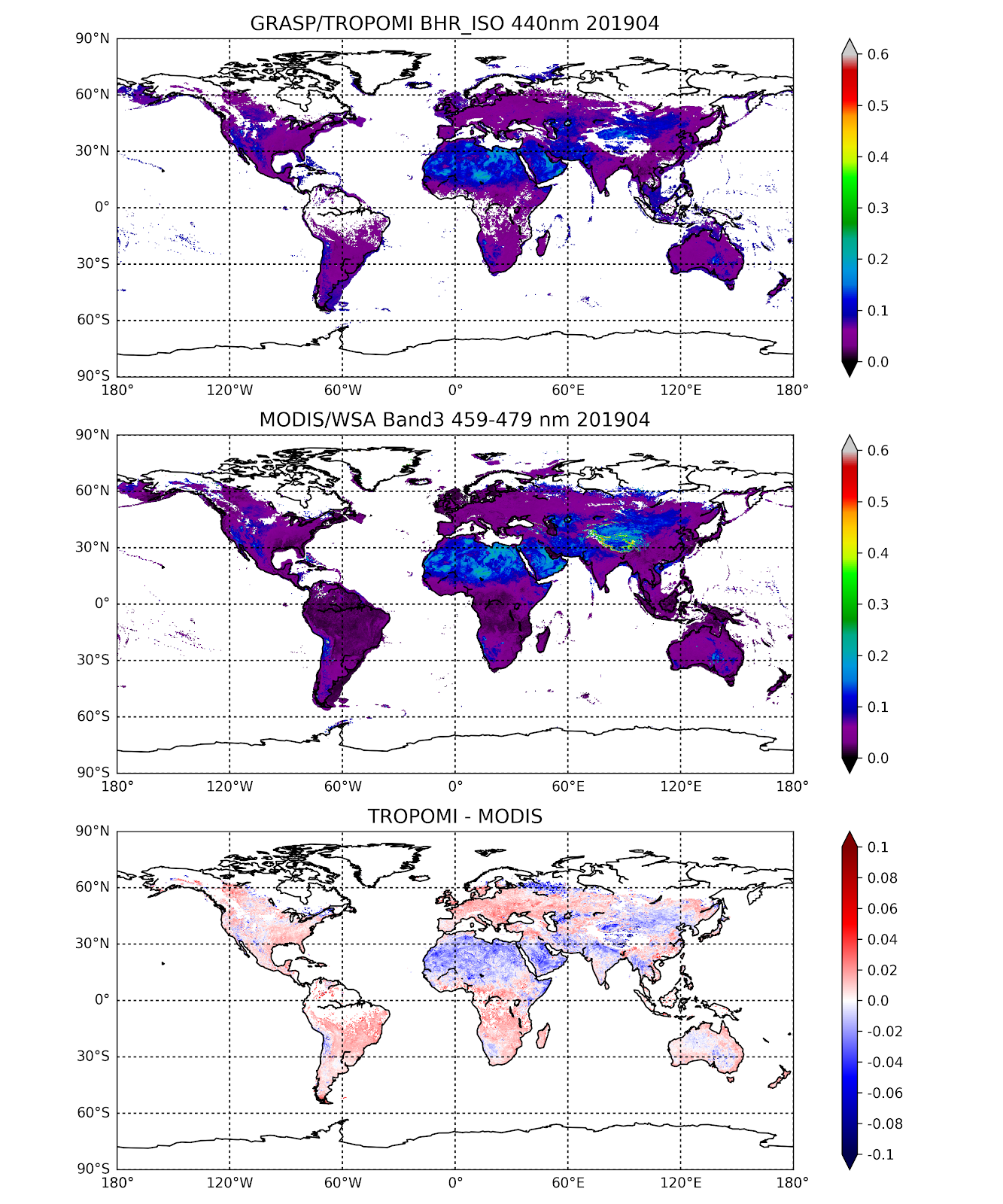 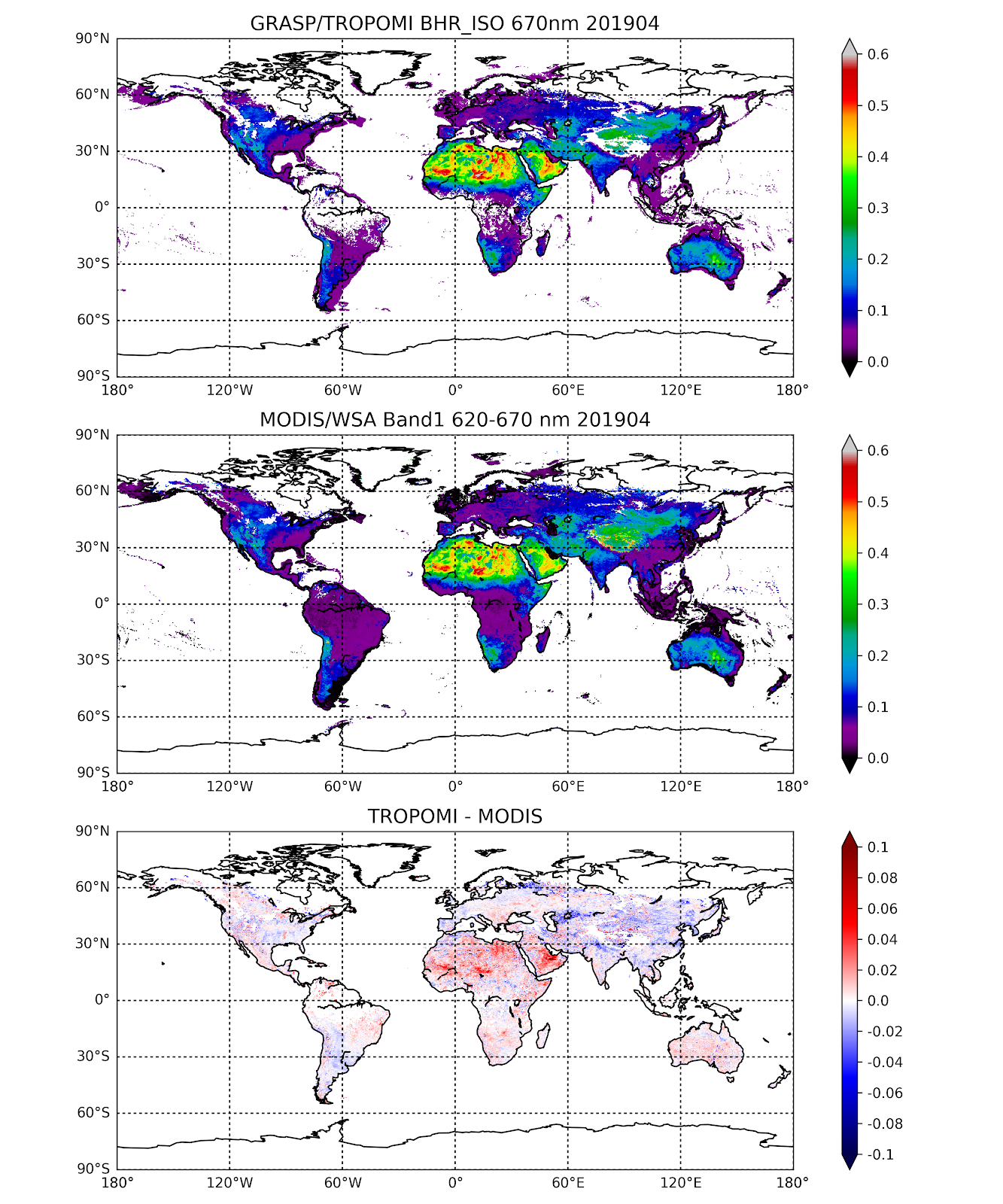 GRASP (BHR_iso)
MODIS (White Sky Albedo (WSA) MCD43C3)
GRASP - MODIS
GRASP/S5p (BHR_ISO ) vs MODIS (MCD43C3 WSA)
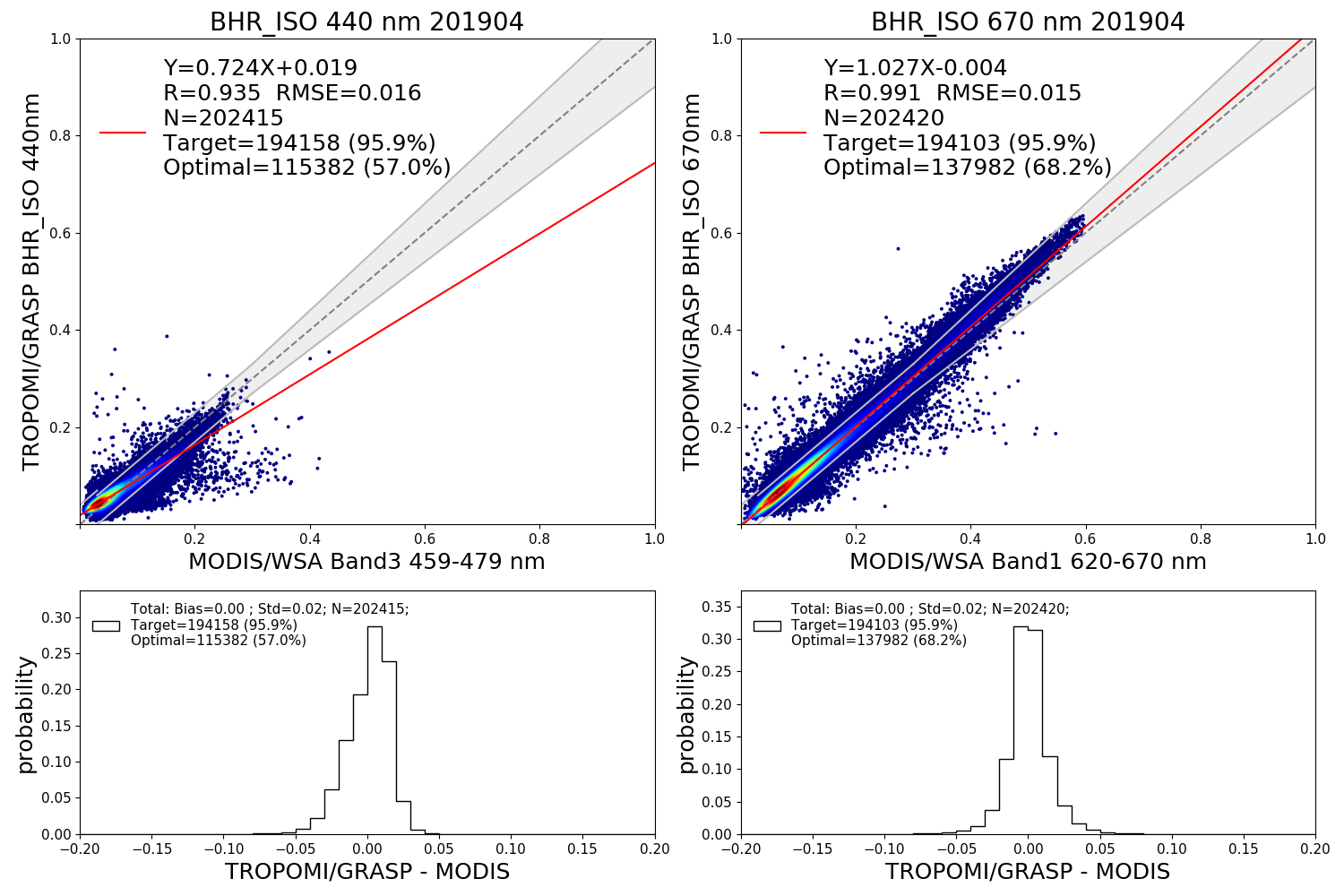 Good correspondence between GRASP and MODIS surface products globally!
Summary. GRASP/S5p+I product
Global aerosol product of high quality (daily, monthly)

New information from GRASP/S5p:
AOD in UV, VIS and SWIR
Aerosol size (AEexp, AODF, AODC)
Absorption properties (SSA, dSSA, AAOD)

Full BRDF, Black Sky (DHR) and White Sky (BHR_iso) albedos from S5p/TROPOMI of high quality (daily, monthly).
}
Required information for aerosol type
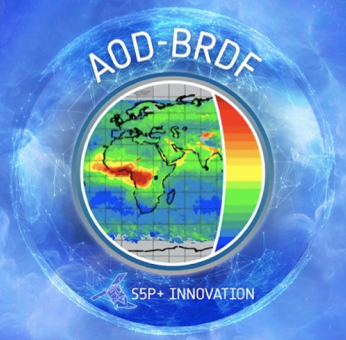 GRASP/S5p+I products. Expected performance
Surface GRASP/S5p+I product (10 wavelengths: 0.340 0.367 0.380 0.416 0.440 0.494 0.670 0.747 0.772 2.313)
Aerosol GRASP/S5p+I product (10 wavelengths: 0.340 0.367 0.380 0.416 0.440 0.494 0.670 0.747 0.772 2.313)
Conclusions and Outlook
S5p+I AOD/BRDF studies show rich information content of S5p/TROMOMI for aerosol and surface characterization.
Wide TROPOMI swath (Global daily coverage) provides the possibility of detailed surface characterisation: 
- Full BRDF characterisation.
- Possibilities for accurate separation of the atmosphere and surface signals. 
Wide spectral range + global daily coverage provide new possibilities for extended aerosol characterisation:
Aerosol absorption properties (SSA, dSSA, AAOD etc)
Aerosol size (fine and coarse AOD,  AExp etc)
In combination with GRASP retrieval algorithm aerosol and surface products of high quality can be derived from S5p/TROPOMI measurements:
Good agreement with AERONET.
Good global agreement with well-validated aerosol and surface products (MODIS, VIIRS).
Operational generation of advanced aerosol and surface products from S5P/TROPOMI should advance global climate studies and can be used in different climate applications.